Secondary amenorrhea
DR Samer Yaghi 
Consultant IVF & Infertility
SECONDARY AMENORRHEA
  CESSATION OF MENSES FOR 6 MONTHS OR MORE IN A WOMENWHO HAS PREVIOUSLY MENSTRUATED.
  ETIOLOGY
PHYSIOLOGICAL:
PREGNANCY.
LACTATION.
MENOPAUSE.
PATHOLOGICAL:
HYPOTHALAMIC DISORDERS.
PITUITARY DISORDERS.
OVARIAN DISORDERS REPRODUCTIVE  OUTFLOW TRACT DISORDERS.
HYPOTHALAMIC DISORDERS
FUNCTIONAL HYPOTHALAMIC AMENORRHEA (FHA) :
NON ORGANIC & REVERSABLE DISORDER IN WHICH IMPAIRMENT OF GnRH PULSATILE SECRETION PLAYS A KEY ROLE. 
    THREE TYPES:
WEIGHT LOSS RELATED.
FHA STRESS RELATED FHA.
 EXERCISE RELATED FHA.

- FHA IS CHARACTERIZED BY LOW OR NORMAL LEVEL OF FSH & LH, NORMAL PROLACTIN.NORMAL IMAGING OF PITUITARY FOSSA & HYPOESTROGENISM.
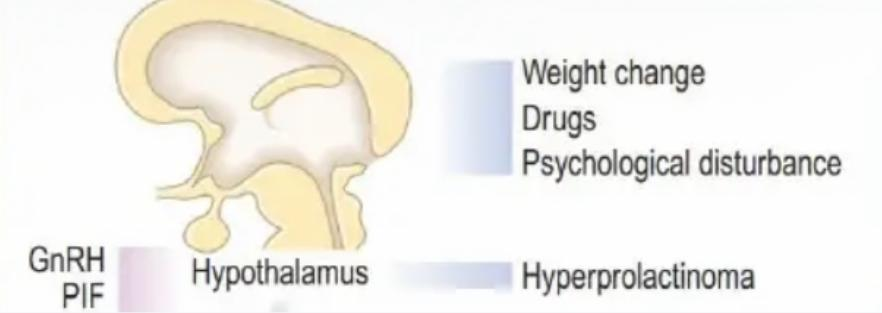 WEIGHT LOSS RELATED FHA: 
CRITICAL ROLE BETWEEN BODY WEIGHT AND MENSTRUATION.
10% TO 15% WEIGHT LOSS OF NORMAL WEIGHT FOR HEIGHT CAN CAUSE OLIGO OR AMENORRHEA.
VIGORIUS EXERCISE.
DIETING.
ANOREXIA NERVOSA.
STESS RELATED FHA:
CHANGE IN WORK, FAMILY, HOUSING OR RELATIONSHIP SITUATIONS.
THOSE WHO COUPLESS WELL WITH STRESS-> RELEASE HIGHER CORTISOL LEVEL & ARE MORE PRONE TO FHA
EXERCISE RELATED FHA:
 SPORTS WOMEN  REQUIRE STERNOUS TRAININGFACTORS: LOW BODY FAT, PHYSIOLOGICAL & PHYSICAL STRESS & HIGH ENERGY EXPENDITURES.
NON FUCTIONAL CAUSES OF HYPOTHALAMUS
SPACE OCCUPYING LESION.
 SURGERY.
 ⅝ KALLMAN'S SYNDROME.
PITUITARY DISORDERS
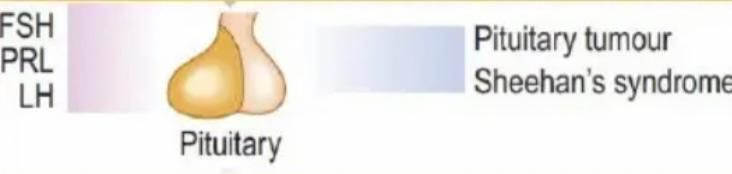 MOST COMMOM CAUSE IS HIGH PROLACTIN.
HIGH PROLACTIN  DUE TO
                    I.   PROLACTIN SECRETING TUMOR (ADENOMA) OF ANTERIOR PITUITARY.
                    II. GALACTORRHEA IS COMMON FINDING.
 ADENOMAS ARE MICROADENOMA AND MACROADENOMA.
 MOST COMMON IS MICROADENOMA.
 MACROADENOMA MAY CAUSE BITEMPORAL HEMIANOSPIA  COMRESSION OF OPTIC CHIASMA
ANTI DOPAMINERGIC DRUGS CAN ELEVATE PROLACTIN.
POST PARTUM NECROSIS OF ANTERIOR PITUITARY (SHEEHAN SYNDROME).
Box 16.1 Drugs that may cause hyperprolactinaemia
• Phenothiazines.
• Antihistamines.
• Butyrophenones.
• Metoclopramide.
• Cimetidine.
• Methyldopa.
OVARIAN DISORDERS :
OVARIAN FAILURE
 PREMATURE OVARIAN FAILURE (POF):
 IRREVESIBLE CESSATION OF OVARIAN FUNCTION BEFORE THE AGE OF 40
 CHARACTERIZED BY AMENORRHEA & RAISED GONADOTROPIN LEVEL GENTIC FACTORS :FAMILY HISTORY, TURNER SYNDROME MOST OBVIOUS
 AUTOIMMUNE OOPHORITIS 
 SURGICAL REMOVAL OF OVARIES OR DESTRUCTION BY RADIATION
 INFECTION
 RESISTANT OVARIAN SYNDROME
 OVARIAN TUMORSO

   PCOS
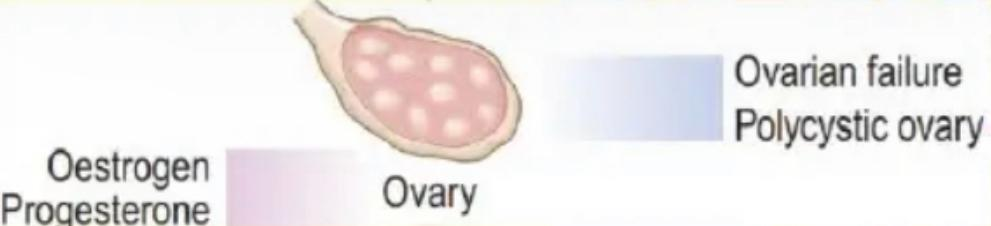 REPRODUCTIVE OUTFLOW TRACT DISORDERS
SURGICAL REMOVAL OF UTERUS.
CONDITION THAT SCAR THE ENDOMETRIUM AND CAUSE INTRAUTERINE ADHESION AND LOSS OF MENSES INCLUDE INFECTION OF TB AND ASHERMAN'S SYNDROME.
CRYPTO MENORRHEA ( LITERALLY HIDDEN MENSTRUATION CERVICAL STENOSIS FROM SURGICAL PROCEDURE OR INFECTION CAN CAUSE BLOCKAGE OF MENSES THROUGH OBSTRUCTION OF OUTFLOW TRACT).
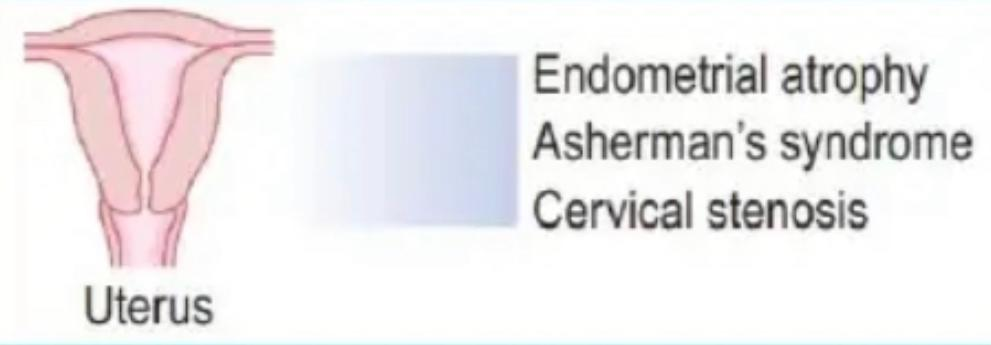 EVALUATION OF PATIENT HISTORY
PREGNANCY.
HISTORY OF RECENT EMOTIONAL STRESS.
CHANGE IN WIGHT.
MENOPAUSAL SYMPTOMS.
CURRENT MEDICATION.
OBS AND CONTRACEPTIVE HISTORY.
HISTORY OF ANOSMIA.
PAST MEDICAL AND SURGICAL HISTORY.
FAMILY HISTORY OF PREMATURE MENOPAUSE.
DEVELOPMENT OF ANY VIRILIZING SIGN OR GALACTORRHEA.
EXAMINATION
BMI.
VISUAL FEILD DEFECTS EVIDENCE OF VIRILIZATION (DEEP VOICE, MALE PATTERN BALDING, CLITORIS ENLAGEMENT).
ABDOMINAL AND PELVIC EXAMINATION.
INVESTIGATION
PREGNANCY TEST.
PROGESTERONE WITHDRAWAL TEST.
DD IS BASED ON MEASUREMENT OF FSH, LH,PROLACTIN, ESTRADIOL AND THYROID FUNCTION TESTS.
PELVIC ULTRASOUND FOR PCOS, OVARIAN TUMORS, & ABNORMALITIES OF LOWER GENITAL TRACT.
IMAGING OF PITUITARY FOSSA IF ELEVATED PROLACTIN OR SOME UNUSUAL FEATURES IN HISTORY SUGGESTING INTRACRANIAL PATHOLOGY.
THYROID OR ADRENAL TESTS IF ANY SYMPTOM IS PRESENT.
MANAGEMENT
DEPEND UPON CAUSE.
OUTSIDE PHYSIOLOGICAL CAUSE MAJORITY ARE HYPOTHALAMIC OR PCOS IN ORIGIN.
MAJORITY RESOLVE SPONTANOUSLY.
IF WEIGHT IS NOT IN THE RANGE OF BMI  RESTORE IT IN RANGE.
IF ESTRADIOL IS LOW  ADMINSSTER CYCLICAL ESTROGENPROGESTERONE THERAPYHY.
HYPERPROLACTEMIA  STOP DOPAMINE INHIBITING DRUGS.
 OR TREAT WITH DOMAMINERGIC DRUGS
TREAT THE PCOS.
THANK YOU
FOR
LISTENING